Welvaart en surplus
Prof. dr. Bas Jacobs
Sijbren Cnossen hoogleraar economie en overheidsfinanciën

11 maart 2020
VECON
De Reehorst, Ede
Vandaag
Deel 1:
Samenvatting herziening programma
Conjunctuuranalyse met IS-MB-GA
Deel 2:
Welvaart en surplus
Problemen in huidige programma
Geen eenduidig welvaartsbegrip
Eng (bbp), breed (niet gedefinieerd), surplus
Gelijkschakeling maximale welvaart met Pareto-efficiëntie
Welvaartsanalyse vooral in termen van markten
Discussies over juiste welvaartsbegrip
Teulings, Theeuwes en Van Damme:
Surplus = welvaart
Maximaal surplus = Pareto efficiënte uitkomst
Maximale welvaart = Pareto efficiënte uitkomst
Surplusanalyse geldt ook bij monopolie, prijsrestricties, etc.

Heertje en Schöndorff: 
Surplus zegt niets over welvaart
Alleen consumenten dragen bij aan de welvaart
Surplusanalyse geldt niet voor onvolledige mededinging
Surplusanalyse geld alleen bij marktmechanisme
Surplusanalyse geldt niet bij niet-verhandelbare goederen
Surplusanalyse negeert verdelingseffecten
Welvaartsbegrip huishouden
De (brede) welvaart van een (gezins)huishouden is waarde van behoeftebevrediging van schaarse goederen zoals consumptie van goederen en diensten, vrije tijd, milieu, leefomgeving, collectieve goederen, infrastructuur, risico (negatief), ongelijkheid (negatief), veiligheid
Welvaart omvat alles wat schaars is

Welzijn: welvaart + behoeftebevrediging van niet-schaarse goederen
Scheidslijn niet zwart-wit
‘Nieuwe welvaartsanalyse’
Namen: Pareto, Hicks, Kaldor, Robinson, Graaff, Hennipman, Heertje, Wolfson

Formele welvaartsbegrip: exacte waarde welvaart is onbepaald, alleen een voorkeursordening
Welvaartsvergelijking tussen mensen (interpersonele nutsvergelijking) niet mogelijk

Voor praktische doeleinden is het formele, subjectieve welvaartsbegrip vrijwel onbruikbaar
Alleen Pareto-criterium kan worden toegepast
‘Oude welvaarstsanalyse’ en welvaart in praktijk economieonderwijs
Namen: Bentham, Marshall, Pigou
Gerelateerd: Bergson, Samuelson

Welvaart zegt iets over daadwerkelijke behoeftebevrediging: niet uitsluitend een voorkeursordening

Welvaart kan in beginsel wel worden bepaald: vraag mensen naar betalingsbereidheid
Monetariseren van welvaart

Surplusanalyse veronderstelt ook dat we de betalingsbereidheid kennen (= vraagfunctie)
Maatschappelijke welvaart
Een bepaalde optelsom van (brede) welvaart van alle (gezins)huishoudens

Voor optelling van welvaart (gezins)huishoudens is een (politiek bepaald) oordeel nodig
Hoe zwaar telt ieder huishouden/individu mee voor de welvaart?

In wiskunde: de maatschappelijke welvaart: W = w1u1n1 + w2u2n2 + w3u3n3 + … waar wi het gewicht is van huishouden i, ui  de welvaart van huishouden i en ni het aantal huishoudens van type i = 1,2,…, I
Maatschappelijke welvaart en gedragseconomie
Maatschappelijke welvaart: Een bepaalde optelsom van (brede) welvaart van alle (gezins)huishoudens

Bij gedragseconomische ‘afwijkingen’ van homo economicus is niet langer de keuzewelvaart gelijk aan de ervaren welvaart

Cruciale vraag: wat is de welvaart van een huishouden?
Keuzewelvaart? (Libertariërs)
Ervaren welvaart? (Paternalisten)

Economen kunnen hierover geen uitspraken doen, net als herverdelingsvoorkeur is gewenste mate van paternalisme een politieke opvatting
Behoeftebevrediging van correctie van intern falen in individueel welvaartsbegrip
Voorbeeld maatschappelijke welvaart in MKBA
Maatschappelijke kosten-batenanalyse publiek project
Bepaal alle opbrengsten en kosten, financieel en niet-financieel
Monetariseer indien mogelijk
PM als waardebepaling niet mogelijk is
Waardeer alle verdelingseffecten
Neem gewichten en reken gewogen som opbrengsten/kosten uit 
PM als verdelingseffecten niet te bepalen zijn
Voer project uit als gewogen som van baten – kosten groter is dan nul
Hoe meer PM-posten hoe moeilijker een goed oordeel te vellen
Groen bbp, HDI en CBS-indicatoren brede welvaart
Groen bbp = bbp – geschatte waarde milieuvervuiling
Welvaartsverlies van milieuvervuiling gemonetariseerd
HDI: consumptie (netto inkomen), levensverwachting en scholing
Allen onderdeel brede welvaartsdefinitie
CBS-indicatoren: consumptie, langdurige werkloosheid, arbeidsparticipatie, vertrouwen in instituties, vertrouwen in mensen, misdaad, vervuiling door fijnstof, inspraak, vrijwilligerswerk, menselijk kapitaal, hernieuwbare energie, waterwinning, discriminatie, fossiele energiereserves, stikstofuitstoot, CO2-uitstoot, invoer metalen (uit ontwikkelingslanden), invoer mineralen, biomassa, broeikasgas
Allen onderdeel brede welvaartsdefinitie
Hoewel niet opgenomen in eindtermen kunnen deze welvaartsindicatoren wel degelijk worden behandeld in de klas
Relatie surplus en welvaart
Som consumenten surplus (CS) en producentensurplus (PS) (plus een constante) is alleen gelijk aan maatschappelijke welvaart (W) als
Verdelingseffecten geen rol spelen
Partieel evenwicht, geen interacties andere markten
Geen kruiseffecten vraag

In wiskunde: W = CS + PS + constante

Merk op: producenten tellen niet mee voor de maatschappelijke welvaart, alleen consumenten (beter: gezinshuishoudens)

Maar…,  producentensurplus bepaalt wel de maatschappelijke welvaart: komt via winstuitkeringen bij (gezins)huishoudens terecht
Maatschappelijke welvaart en surplus bij verdelingseffecten
Als verdelingseffecten wel een rol spelen dan is de maatschappelijke welvaart gelijk aan een gewogen som van het consumenten- en producentensurplus (plus een constante) 

In wiskunde: W = ∑iwiCSini + ∑iwiPSini + constante 
	waar wi het gewicht is van huishouden i en ni het aantal huishoudens van type 
	i = 1,2,…, I

Nb. geen onderdeel herziene programma
Wanneer surplus gebruiken?
Totaal surplus is vooral een maatstaf voor de doelmatigheid van de economische uitkomst
Niet alleen geldig bij marktuitkomsten, ook bij publieke voortbrenging, regulering, enz.

Bij maximaal surplus is de uitkomst Pareto-efficiënt

Surplusanalyse nuttig voor uitleggen doelmatigheidsverlies belastingen, monopolie, etc.

Belangrijk: maximale welvaart is niet gelijk aan maximaal surplus!
Voorbeeld monopolie
S(p)
C
B
pM
E
pE
A
MO(p)
D(p)
O
cE
c
cM
Voorbeeld maximumprijs
S(p)
C
B
E
pE
pmax
A
D(p)
O
cV
cE
c
cA
Voorbeeld publieke voortbrenging
S(p)
C
E
D(p)
O
c
c*
Discussies over juiste welvaartsbegrip
Teulings, Theeuwes en Van Damme:
Surplus = welvaart 
Maximaal surplus = Pareto efficiënte uitkomst
Maximale welvaart = Pareto efficiënte uitkomst
Surplusanalyse gaat ook op bij monopolie, prijsrestricties, etc.

Heertje en Schöndorff: 
Surplus zegt niets over welvaart
Alleen consumenten dragen bij aan de welvaart
Surplusanalyse geldt niet voor onvolledige mededinging
Surplusanalyse geld alleen bij marktmechanisme
Surplusanalyse geldt niet bij niet-verhandelbare goederen
Surplusanalyse negeert verdelingseffecten
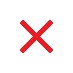 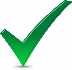 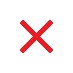 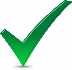 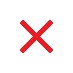 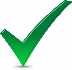 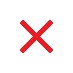 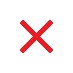 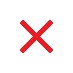 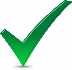 Hoe om te gaan met welvaartsbegrip?
Voorbeeld: meer consumptie leidt niet noodzakelijk tot hogere welvaart als het gepaard gaat met grote milieuschade
Consumptie leidt tot een hogere welvaart 
Milieuschade leidt tot een lagere welvaart


Voorbeeld: de afruil tussen doelmatigheid en rechtvaardigheid bij belastingen
Progressievere belasting leidt tot door welvaartsverlies arbeidsmarkt (minder surplus, dood gewicht)
Progressievere belasting leidt tot meer gelijkheid in inkomen (consumptie). Als welvaartsgewicht hoger voor lagere inkomens, dan leidt meer gelijkheid tot hogere maatschappelijke welvaart
Voorbeeld van maximaal surplus is niet gelijk aan maximale welvaart
(Individuele) Welvaart en bbp
F
Welvaart
Aanbod 
(= marginale kosten)
Bbp: vierkant OqEp
Totaal surplus: driehoek OEF
Surplusanalyse drukt consumenten- en producentensurplus uit in geld
Bbp zegt in het algemeen wel iets over welvaart (consumptie), maar is niet hetzelfde
Dus: bbp niet langer ‘enge welvaart’
Nb. surplus is alleen maatschappelijke welvaart als verdelingseffecten worden uitgesloten (en allerlei aannames opgaan)
E
p
BBP
Vraag (= marginaal nut)
O
q
Dank u wel!
Meer informatie?

Nieuwe syllabus economie
Verantwoordingsdocument
Achtergrondnotitie over welvaart en surplus

Te vinden op examenblad.nl – Economie vwo 2023

E-mail: bjacobs@ese.eur.nl
Homepage: personal.eur.nl/bjacobs
Twitter: twitter.com/_basjacobs